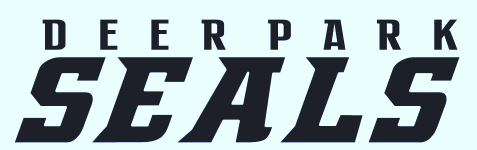 2024 Season
SEALS Goal
Provide the Deer Park and local area youth (age 18 and under) with a recreational swim program. 
Encourage swimmers to improve their aquatic skills 
Promote teamwork 
Promote good sportsmanship 
Let them HAVE FUN!
SEALS Overview
The Deer Park Seals Swim Team is a 501(c)3 non-profit corporation 
The SEALS are run by a VOLUNTEER Board of Directors. 
Board Members serve two-year terms and generally have multiple task responsibilities for swim meet and practice operations.
The Board of Directors is elected at the annual members’ meeting which is held in conjunction with the awards picnic at the end of the season. 
Upon full payment of registration fees, one of the parents or guardians becomes eligible to vote for members nominated to the Board of Directors at the annual picnic. All families are encouraged to attend and vote.
2023 Board of Directors
Junior Coaches
Junior Coaches are experienced swimmers ages 13 – 17 that will assist our Coaches during practice and at swim meets.
They will be assigned to a lane and will be in the water spaced out to help swimmers with:
Understanding and following Instructions
Provide One on One assistance if needed
Lane Etiquette
Stroke & Technique Demonstration 
Organize Relays on deck at meets
Assist with understanding swim terms and following sets
Team Communication
Team Website: 
The best place to find information regarding the SEALS is our website
www.deerparkseals.org
E-mail 
Email will be used extensively to communicate meet and practice information as well as volunteer responsibilities. 
dpsealsswim89@gmail.com

SportsYou App
Please look for the SportsYou App in Google Play or Apple Store.
Deer Park Seals Team Access code:
4L69HRNZ
Practice Expectations
Swimmer Safety is our #1 concern!
No unsafe behavior will be tolerated
Horseplay
Running on the pool deck 
Inattention to coaches, board members, or on deck directions 
Non-swimmers are not allowed on the pool deck during practices
The Deer Park Seals Swim Team reserves the right to immediately dismiss any swimmer that does not conduct his or herself in a safe, friendly manner.
Practice Expectations
Personal Equipment
Competition Swim suit
One piece suit for girls, jammer or brief for boys
Team suit will be provided, practice suit(s) are recommended.  
Swim Cap  
Team cap will be provided after registration
If you have not received your cap, please let your coach know
Goggles 
Goggles will be available for sale, see a board member for more information
Practice Expectations
Arrive on time
Have all required gear ready
Ready to focus
Great attitude
And most of all….HAVE FUN!
Practice Expectations
Need to Speak with a Coach?
If you need to speak to a coach, please try to do so before practice or after practice. 
The coaches are responsible for a large number of swimmers during practice sessions, plus a lot must be accomplished during practice. For these reasons, please do not hold conferences with the coaches during a practice. The coaches will be more than happy to talk to you before or after practice.
Parent Expectations
Exercise your role: 
Swimmers = Swim
Coaches = Coach
Officials = Officiate
Parents = Swimmer’s Biggest Fan
Contact a Board member to discuss issues with other swimmers, parents, officials or coaches.
All children must be supervised.
Practice Expectations
Can swimmers attend any practice session? 
We allocate our coaching staff to the pools/sessions based on how many have signed up for each session. 
Please remember that the practices run back to back and we have limited time available in the pools. You can help us fully use the limited time available for practice by arriving and departing promptly.
Swimmer Files
File folders located at Deer Park Junior High pool
Each swimmer has their own file 
Will contain ribbons and any other information sent home with swimmers
Please check the files weekly if not more often
Any ribbons left in the files at the end of the season will be thrown away
2024 Team Suit
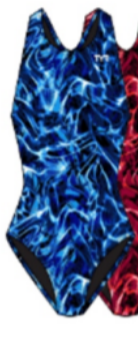 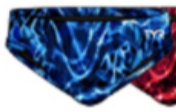 MERCH STORE
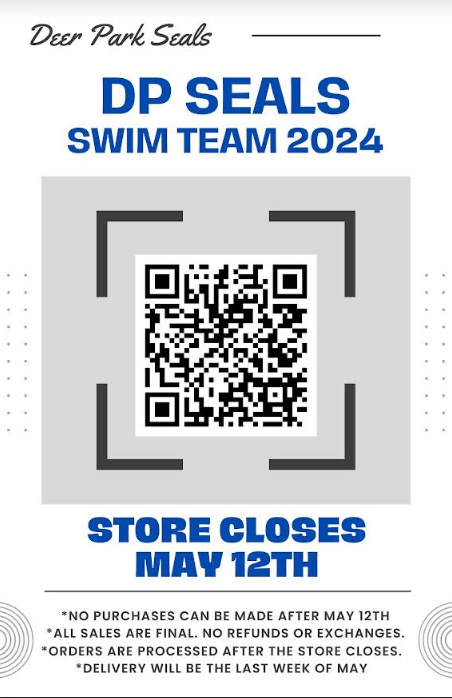 Volunteers
Our success depends on volunteers!
It takes over 100 volunteers to run each meet
Each family should expect to work at least 1 shift during every meet they attend.
If you cannot fulfill your volunteer duty, you are responsible to find a substitute.  For most positions, anyone over the age of 15 can fill in. 
Board members and officials are also all volunteers.
Non-participation will mean your child will be unable to swim in the meet and a $50 no-show fee will be assessed.
Volunteer Sign-Up
You must sign up for a volunteer position for each individual meet.
If you do not sign up for your volunteer shift by Thursday 8pm before the meet and your swimmer is declared as swimming, a shift will be assigned to you. Again, if you do not fulfill your volunteer shift you will be charged.
You will select your volunteer shift in the parent portal. 
If your child is swimming, be prepared to work or send a replacement.
If you are unable to work or find a replacement, please talk to your committee chair. 
We have a few positions that can be done away from meets, see a board member for information.
Volunteer Sign-Up
First come/First pick
We need experienced volunteers to take some lead positions.
Changes/trades can be made but must be coordinated through the volunteer coordinator. 
Questions/Problems: 
Email: dpsealsswim89@gmail.com
Let’s Practice!
Logon to www.deerparkseals.org
Sign in to your account
Click Parent Portal
Find volunteering on right side menu
Select 2024 Mock meet
Choose volunteer shift
Click Register Now
Fill out volunteers information
Click Review
Click Confirm and submit
DONE!  It’s that easy!
Volunteer Committees
OFFICIALS TRAININGS
Stroke and Turn Clinics
First Year Stroke and Turn Judges - 2.5 hours
4/24 - Wednesday - 6pm to 8:30pm - Suite 200
5/25 - Saturday - 9am to 11:30am - Suite 400
Starter and Referee Clinics 
First Year Starter and Referee - 2.5 hours
4/26 - Friday - 6pm to 8:30pm - Suite 400
5/25 - Saturday 12pm to 2:30pm - Suite TBD

144 Park Avenue, League City, TX 77573
Swim Meets
Each regular season meet consists of 80 events.
7 stroke events, distance is determined by age group
Freestyle
Backstroke
Breaststroke
Butterfly
Individual Medley (all 4 strokes)
Free Relay
Medley Relay (all 4 strokes, one per swimmer)
Multiple heats per event depending on the number of swimmers entered
Order of Events can be found in our handbook
Swim Meets
Events are divided by age and gender 
Swimmers compete based on age as of May 1, 2024 
6&Under 
8&Under 
9-10 
11-12 
13-14 
15-18 
Open (200Y Freestyle  – ages 12-18) 
Some 6 & Under swimmers may swim up at Head Coach’s discretion
Swim Meet Sign-up
Registration for swim meets will be done through our website at deerparkseals.org
Email reminders will be sent out prior to the registration deadline.
Swimmers will register to attend/decline a meet, COACHES will select the events that swimmers will be entered in. 
When you register for a meet, you register for the entire meet.  Please do not plan to leave early unless special exception has been worked out with your coach, before the meet.
Let’s Practice!
Logon to www.deerparkseals.org
Sign in to your account
Click Parent Portal
Click View Meets
Find 2024 Mock Meet
Select Edit Commitment
Click on your swimmer’s name
Select-Yes or No
DONE!  It’s that easy!
Swim Meet – A TEAM EVENT
Summer League = TEAM EVENT!
Team Scoring vs. Individual improvement
We want both!
One team wins in a dual/tri meet, our goal is to win!
RELAYS
Biggest part of the TEAM portion of swimming
Kids really enjoy relays
Builds teamwork, team spirit, and is highest point scoring in the meet.
Meet Day Procedures
Check-in
Arrive on time 6:30, @ 6:31…YOU ARE LATE
Check in at the designated area to get swimmer event stickers.  
If a swimmer doesn’t get their sticker, we assume they aren’t present and they will be scratched.
Get event numbers written on swimmers hands
Volunteers will be available to assist with this process
Check-out
ALWAYS check out with the Head Coach if leaving before a meet ends.  
This allows us to know who is available for relays if needed.
Meet Day Procedures
Absences
After a swimmer is entered (signed up) in a swim meet, the swimmer should not miss the swim meet except for sudden illness or family emergency.  
A No-Show Fee of $20.00 per swimmer will be assessed if you do not contact send an email by Friday before the meet. 
All scratches should be emailed to the scratch email dpsealsswim89@gmail.com
  No other method of contact will be considered a true scratch and exempt of the $20 No-Show fee.  
In the event of extreme emergencies, please send an email to dpsealsswim89@gmail.com by 5:30 AM on the day of the swim meet
Champ/Reserve Times
What are Champ Times and Reserve Times? 

Champ and Reserve times are qualifying times for the League Championship (Champ) Series meet at the end of the summer swimming season.  These are also used as motivational times to gauge swimmer's progress compared to other swimmers in his/her age group.  

Novice Swimmer:  Swimmers who have never bettered a Reserve time in a stroke or who have no official time in a stroke shall be considered a Novice swimmer in that stroke.
Reserve Swimmer:  Swimmers who have equaled or bettered a Reserve time in a stroke at any CCSL meet during the current swim season, or who are in the age group 13 & 14 or older, shall be considered a Reserve swimmer in that stroke.  SEALS who achieve a Reserve time in a stroke will be acknowledged with a blue Reserve swim cap.  
Champ Swimmer: Swimmers who have equaled or bettered a Champ time in a stroke at any CCSL meet during the current swim season, shall be considered a Championship swimmer in that stroke.  SEALS who achieve a Champ time in a stroke will be acknowledged with a green Champ swim cap.  

In order to be eligible for participation in the Championship Meet Series, swimmers must have competed in at least two regular season CCSL meets for the team by whom they are entered.  They may then swim no more than three (3) events in the championship series.  If a swimmer swims the 50 Free in the Novice meet and achieves a Reserve time, then swims the 50 Free in the Reserve meet and achieves a Champ time in that event, they are then allowed to swim the 50 Free in the Champ meet and this would still be considered one (1) event. Please see a board member if you have any questions.
Meets
5 Regular Season Meets 
June 1st	Away vs. Clear Lake Forest
June 8th	Away vs. PineBrookWood
June 15th	Home vs. Pearland
June 22nd  	Home vs. League City
June 29th	Bye
Last Chance Meet – July 2nd @ LaPorte High School
Champ Series Meets: 
July 6th – Reserve Meet @ Clear Springs High School
July 7th – Champ Meet @ Clear Springs High School

TAAF Regional/State Meets – TBD
Support the SEALS
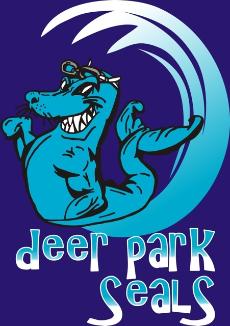 The SEALS will hold multiple voluntary fundraising activities throughout the season. There is no expectation that you participate, but all support is appreciated. 
Jimmy Changas April 23th
Center Street Nutrition TBN
A.K.A Arcade TBN
Support the SEALS
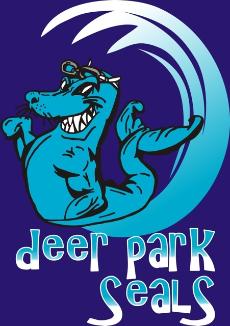 Sponsorships
Are you interested in being a SEALS Sponsor? 
Do you know of a company that would like to sponsor the SEALS? 
Does your company match gifts to your volunteer hours?
Logo on our website. As well as other opportunities available
Speak to a Board Member for more information!
2024 DEER PARK SEALS SWIM TEAM
ANY QUESTIONS???